LOGO
Business
PowerPoint template
QUALITY ASSURANCE
Insert the Subtitle of Your Presentation
Jpppt.com
20XX
https://www.freeppt7.com
01
SUMMARY OF WORK
02
SITUATION ANALYSIS
CONTENTS
03
PROJECTS SHOW
04
FUTURE PLANS
01
An overview of the work
Summary of work
Enter the title
Enter the title here
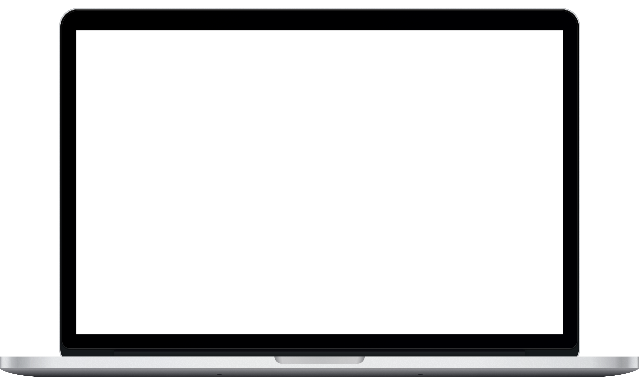 Add your detailed small paragraph text content here, related to the title and in line with the overall language style, content please be concise, as vivid as possible, you need to express the meaning clearly, should not be lengthy, control the number of words, and design layout in line with, to maintain beauty and generous.
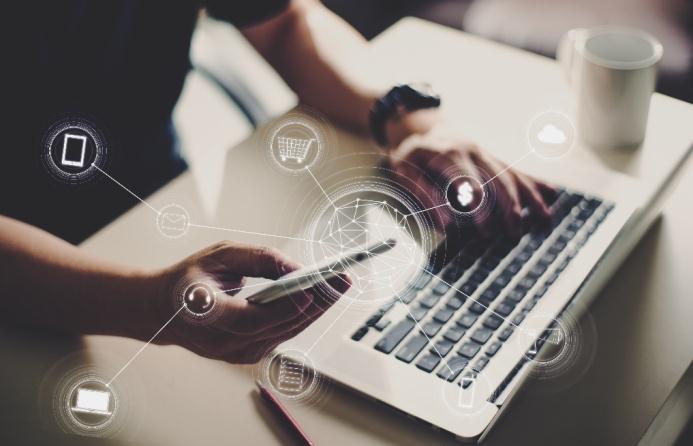 Click here to add content that matches the title.
Click here to add content that matches the title.
Click here to add content that matches the title.
Enter the title text
Enter the title here
Enter the title here
Add your detailed small paragraph text content here, related to the title and in line with the overall language style, content please be concise, as vivid as possible, you need to express the meaning clearly, should not be lengthy, control the number of words, and design layout in line with, to maintain beauty and generous.
28%
42%
55%
Click here to add content that matches the title.
Click here to add content that matches the title.
Click here to add content that matches the title.
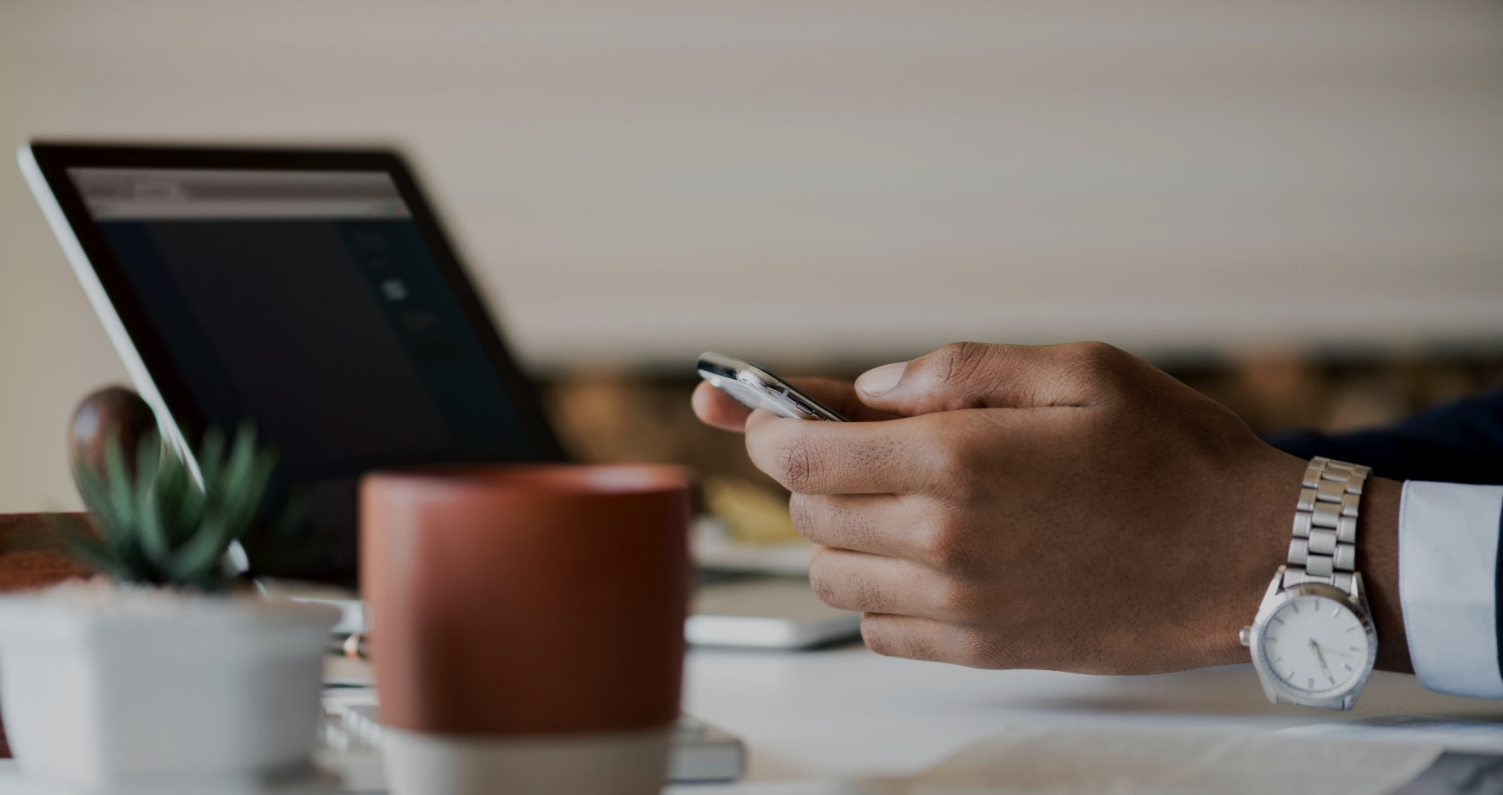 Add the title here
Add the title here
Add your detailed small paragraph text content here, related to the title and in line with the overall language style, content please be concise, as vivid as possible, you need to express the meaning clearly, should not be lengthy, control the number of words, and design layout in line with, to maintain beauty and generous.
ADD ATITLE THERE
Add your detailed paragraph text here, relevant to the title and consistent with the overall language style.
Enter the title here
Enter the title here
Add the title here
Enter the subheading.
Enter the subheading.
Enter the subheading.
Add your detailed small paragraph text content here, related to the title and in line with the overall language style, the content should be concise, as vivid as possible, you need to express the meaning clearly, not long.
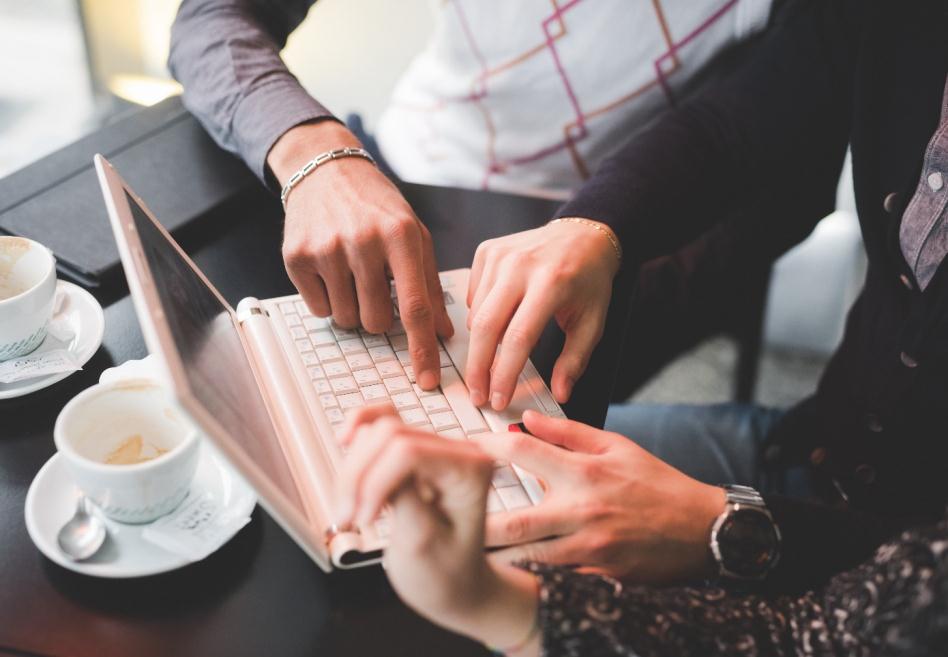 90%
78%
98%
02
Situation analysis
Situation analysis
Enter the title content
Enter the title here
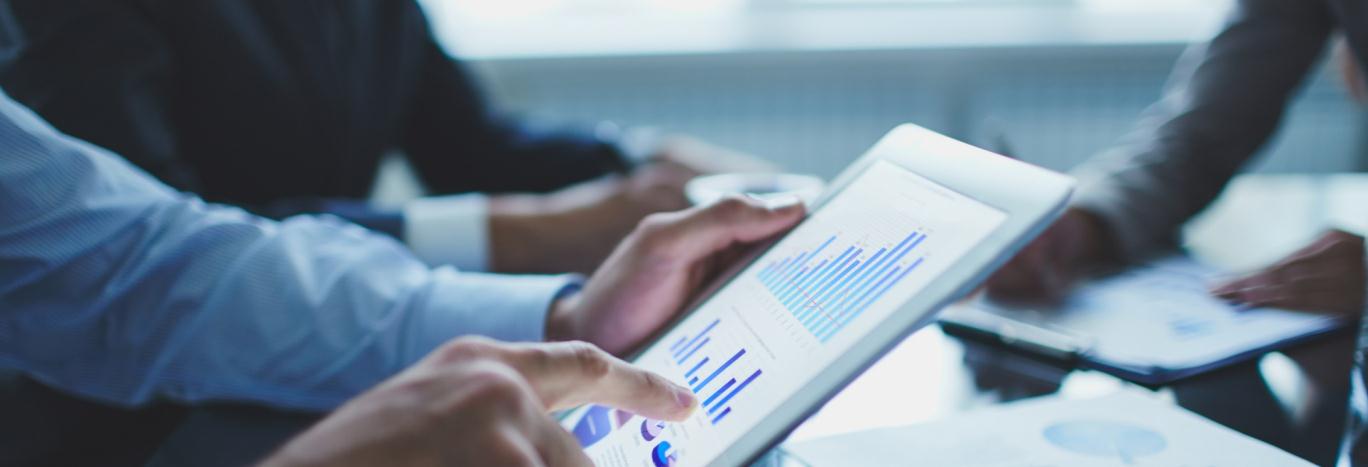 Add the title here
Add a title
Click here to add content that matches the title.
Add your detailed small paragraph text content here, related to the title and in line with the overall language style, content please be concise, as vivid as possible, you need to express the meaning clearly, should not be lengthy, control the number of words, and design layout in line with, to maintain beauty and generous.
Enter the title content
Enter the title here
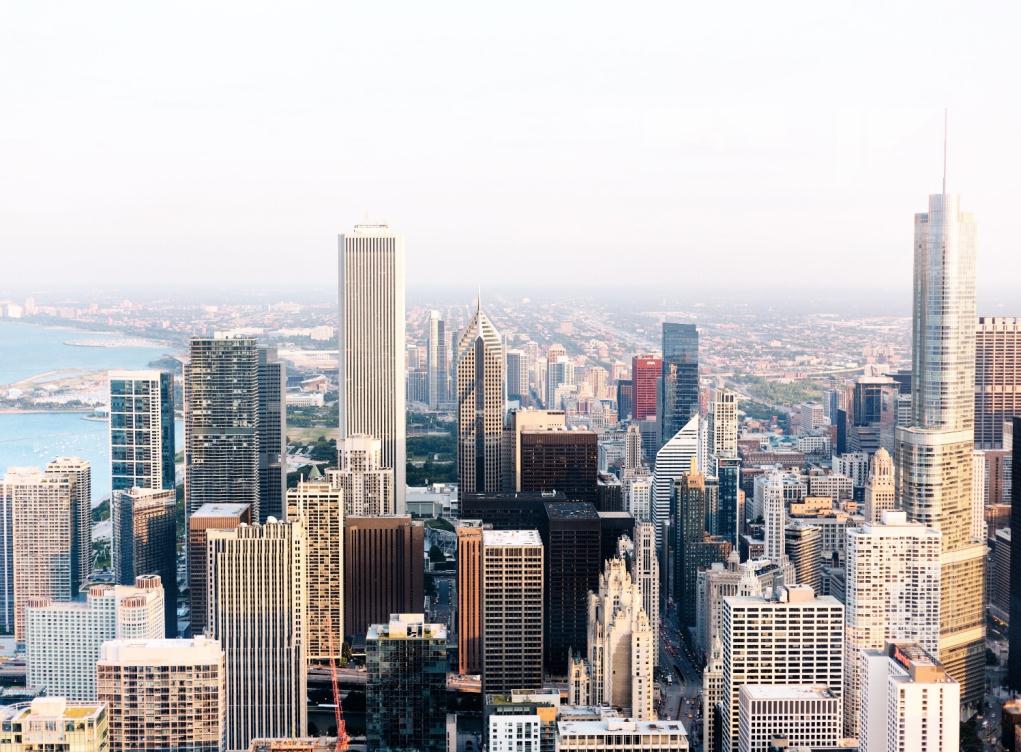 Add your detailed small paragraph text here, relevant to the title and in line with the overall language style, please be concise.

Related to the title and in line with the overall language style content please be concise, as vivid as possible, you need to express the meaning of clear, not long, control the number of words.
Add a subheading
Add a subheading
Text
Add something here to explain the paragraph.
Add your detailed small paragraph text content here, related to the title and in line with the overall language style, content please be concise, as vivid as possible, you need to express the meaning clearly, should not be lengthy, control the number of words, and design layout in line with, to maintain beauty and generous.


Related to the title and in line with the overall language style content please be concise, as vivid as possible, you need to express the meaning clearly, not long, control the number of words, and design layout in line with, to maintain beauty and generous.
Enter the title
Enter the title content
Enter the title here
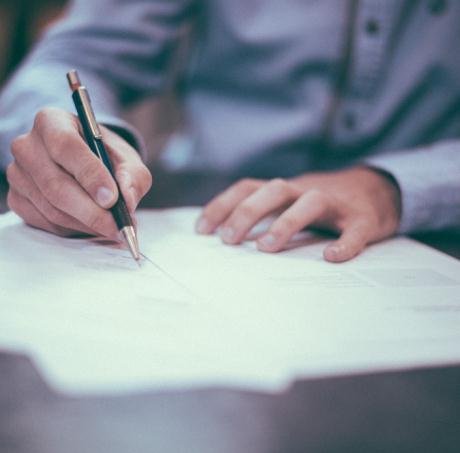 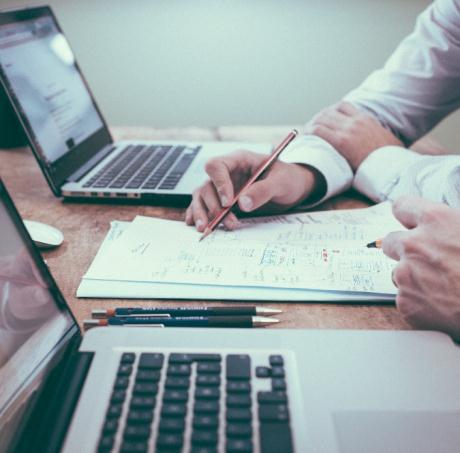 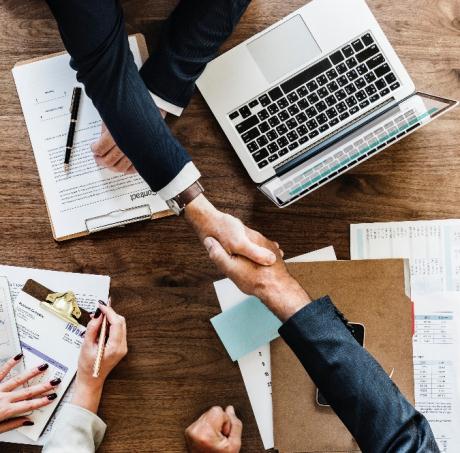 Add a title
Add a title
Add a title
Click here to add content that matches the title.
Click here to add content that matches the title.
Click here to add content that matches the title.
03
Project presentation
Projects show
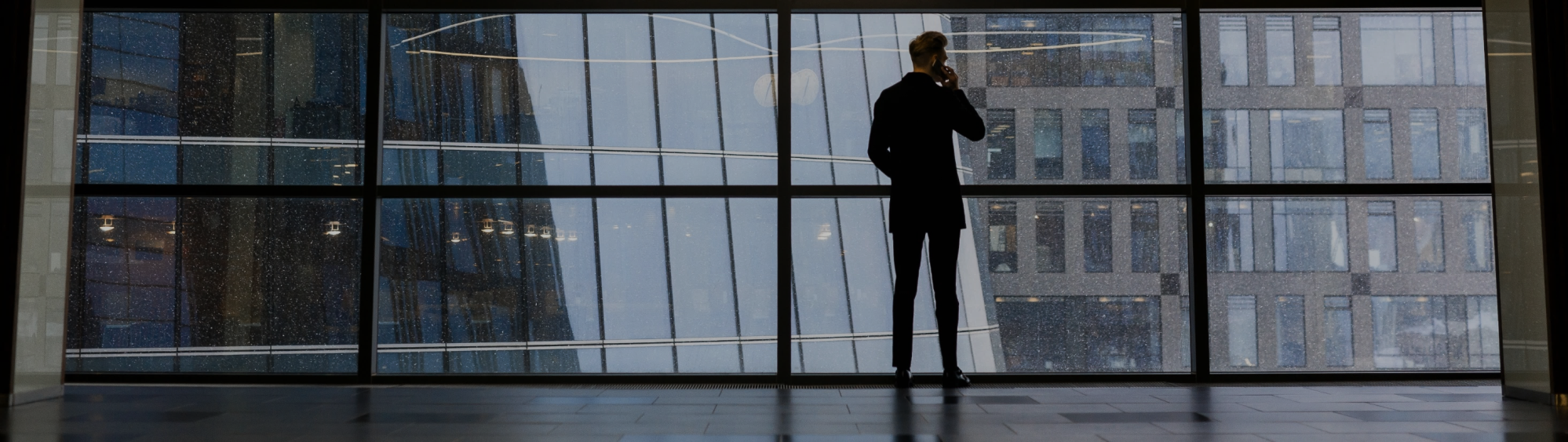 Enter the title content
Enter the title here
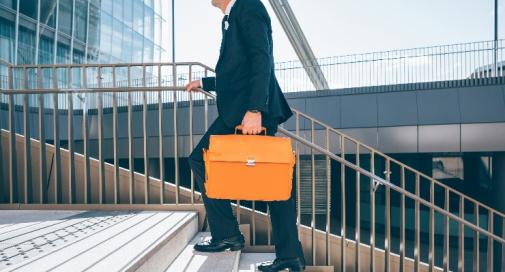 Add the title here
Add your detailed small paragraph text content here, related to the title and in line with the overall language style, the content should be concise, as vivid as possible.
Add a title
Add a title
Add your detailed small paragraph text content here, related to the title and in line with the overall language style, the content should be concise, as vivid as possible.
Add your detailed small paragraph text content here, related to the title and in line with the overall language style, the content should be concise, as vivid as possible.
January 2, 20XX
January 2, 20XX
Enter the title content
Enter the title here
Add a title
Add a title
Add your detailed small paragraph text content here, related to the title and in line with the overall language style, the content should be concise, as vivid as possible.
Add your detailed small paragraph text content here, related to the title and in line with the overall language style, the content should be concise, as vivid as possible.
Add a title
Add your detailed small paragraph text content here, related to the title and in line with the overall language style, the content should be concise, as vivid as possible.
PPTtemplate http://www.1ppt.com/moban/
Enter the title content
Enter the title here
Add a title
Add your detailed small paragraph text content here, related to the title and in line with the overall language style, the content should be concise, as vivid as possible.

Title-related and consistent with the overall language style content please be concise, as vivid as possible, you need to express the meaning of clear, not long.
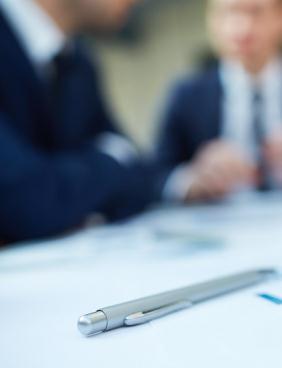 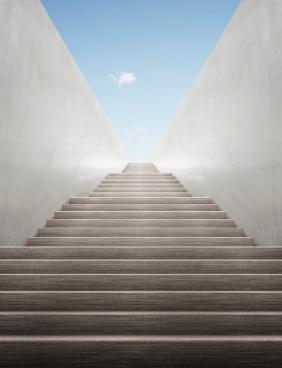 Add a title
Add a title
Click here to add content that matches the title.
Click here to add content that matches the title.
Enter the title content
Enter the title here
Add the title here
Add the title here
Add the title here
Add the title here
Add your detailed small paragraph text content here, related to the title and in line with the overall language style
Add your detailed small paragraph text content here, related to the title and in line with the overall language style
Add your detailed small paragraph text content here, related to the title and in line with the overall language style
Add your detailed small paragraph text content here, related to the title and in line with the overall language style
04
Plans for the future
Future plans
Enter the title here
Enter the title here
Add a title
Add your detailed small paragraph text here, and it's concise.
Add a title
Add your detailed small paragraph text here, and it's concise.
Add a title
Add a title
Add your detailed small paragraph text here, and it's concise.
Add your detailed small paragraph text here, and it's concise.
Enter the title content
Enter the title here
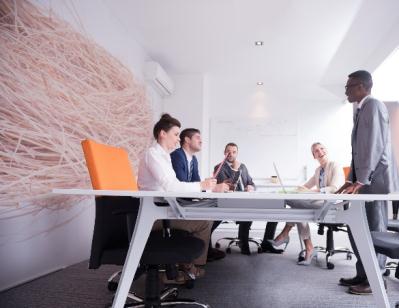 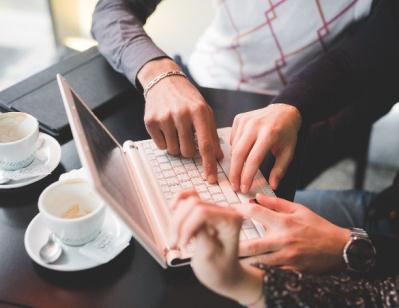 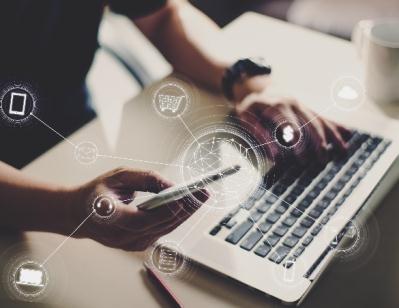 Insert the title
Click here to add content that matches the title.
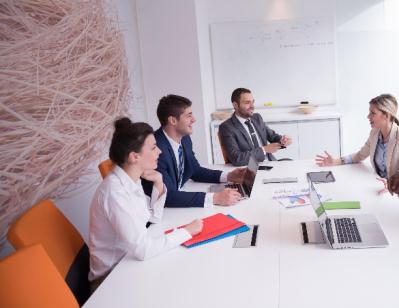 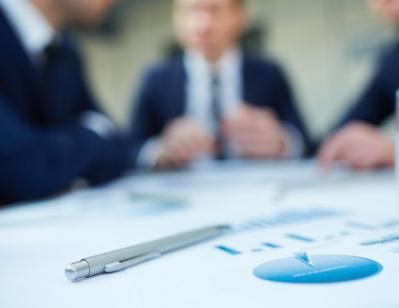 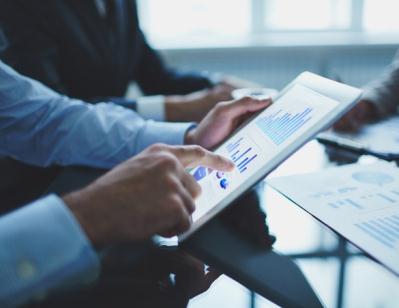 Insert the title
Click here to add content that matches the title.
Enter the title content
Enter the title here
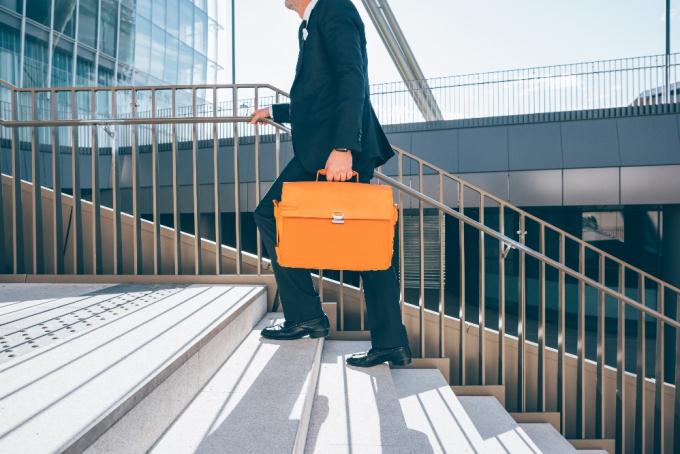 Add the title here
Add your detailed small paragraph text here, relevant to the title and in line with the overall language style, please be concise.
Add the title here
Add your detailed small paragraph text here, relevant to the title and in line with the overall language style, please be concise.
Enter the title content
Enter the title here
Click here to add content that matches the title.
Click here to add content that matches the title.
20XX.4
20XX.8
20XX.10
20XX.2
20XX.6
Click here to add content that matches the title.
Click here to add content that matches the title.
Click here to add content that matches the title.
Enter the title here
Enter the title here
Add your detailed small paragraph text content here, related to the title and in line with the overall language style, the content should be concise, as vivid as possible, you need to express the meaning clearly, not long.

Related to the title and in line with the overall language style content please be concise, as vivid as possible, you need to express the meaning clearly, not long, control the number of words, and design layout in line with, to maintain beauty and generous.
ADD THE TITLE
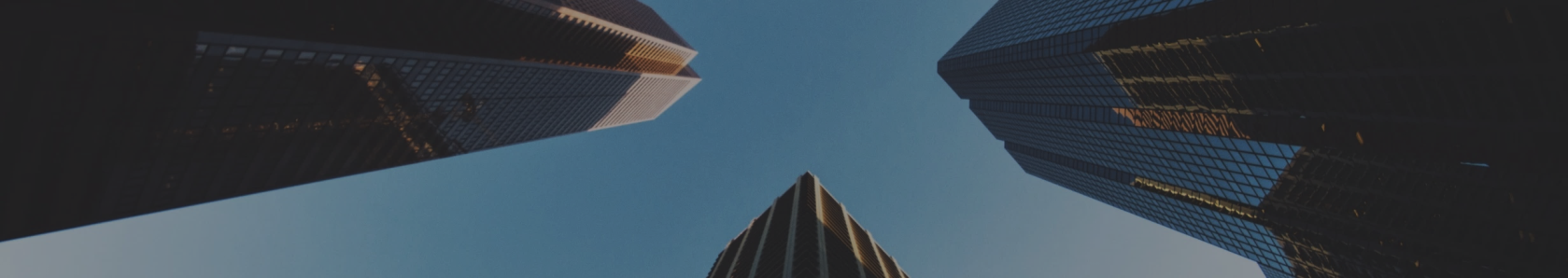 20XX
LOGO
Thanks!  
THANKS FOR LISTENING
https://www.freeppt7.com
Please follow us for more information:
https://www.jpppt.com/ 
www.freeppt7.com
Pics: www.Pixabay.com
If you liked the presentation and want to thank, you can follow me on social networks 
https://www.instagram.com/slidesfree/ 

https://www.facebook.com/freeppt7/

https://www.facebook.com/groups/best.PowerPoint.templates

https://www.youtube.com/channel/UCdDW77rhEfG4hzWmlBBnfTQ

https://twitter.com/freeppt7_com
Fully Editable Icon Sets: A
Fully Editable Icon Sets: B
Fully Editable Icon Sets: C